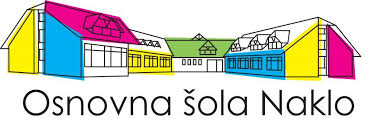 VPIS V SREDNJE ŠOLE IN 
GIMNAZIJE 

Predstavitev razpisa za vpis
in postopka vpisa
za šolsko leto 2022/2023

Teja Štefančič,
februar 2022
Kje Najti informacije
Spletna stran Moja izbira:
http://www.mojaizbira.si/
- opisi programov in poklicev; Kam in kako


Spletna stran Zavoda RS za zaposlovanje:
www.ess.gov.si
- Karierno središče (informacije, svetovanje, pripomočki)
- opisi poklicev
Spletna stran OŠ Naklo:
http://www.os-naklo.si (Za starše  Svetovalna služba  Svetovalni kotiček)
- pomembni datumi
- prosojnice z roditeljskega sestanka

Spletna stran Ministrstva za izobraževanje, znanost in šport ( Vpis v srednje šole):
https://www.gov.si/teme/vpis-v-srednjo-solo/
- rokovnik, pogoji za vpis, kriteriji ob omejitvi vpisa, arhiv 
omejitev vpisa …
KARIERNO SREDIŠČE:
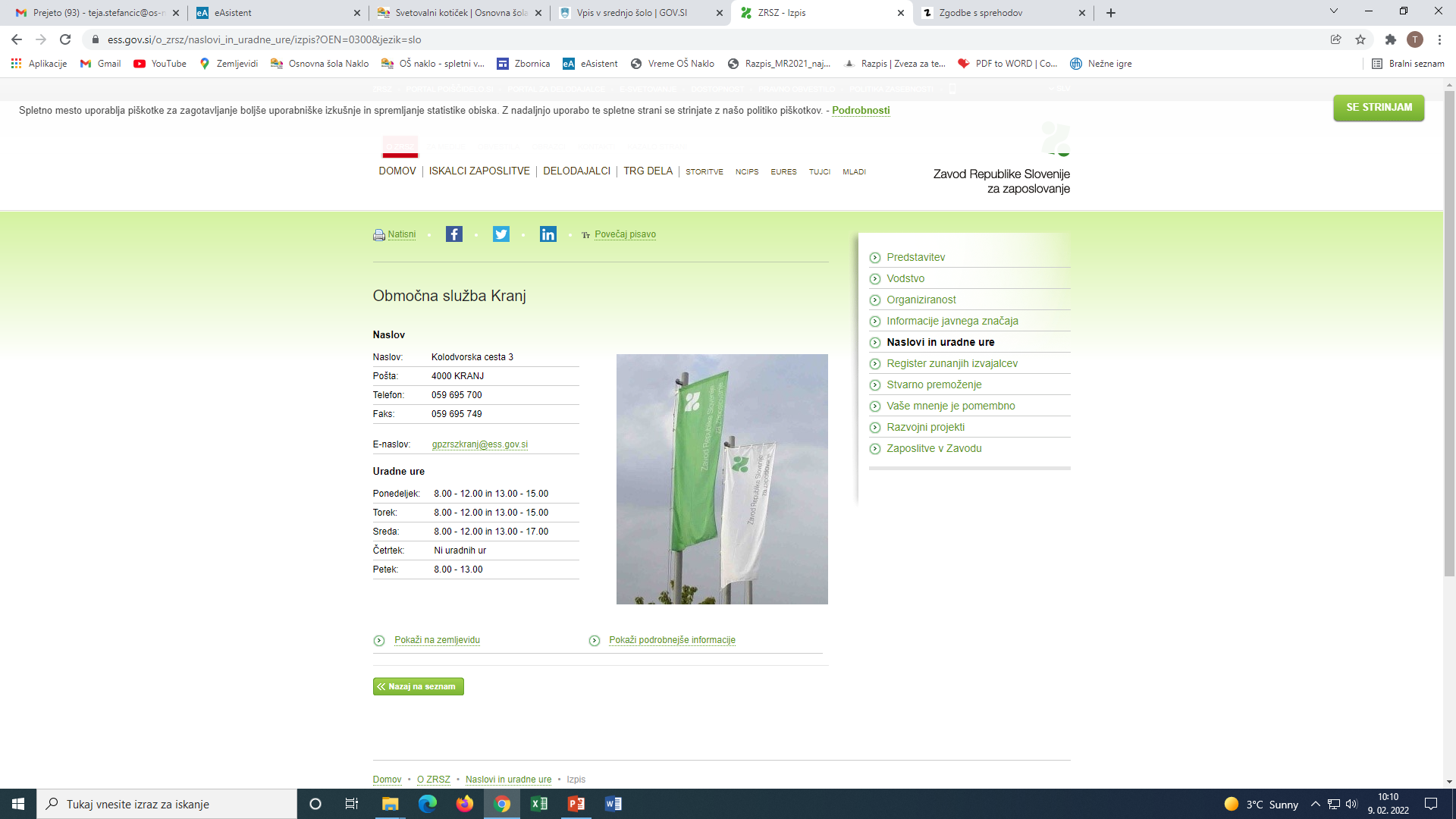 petek, 11. februar 2022 in 
sobota, 12. februar 2022
Informativni dnevi
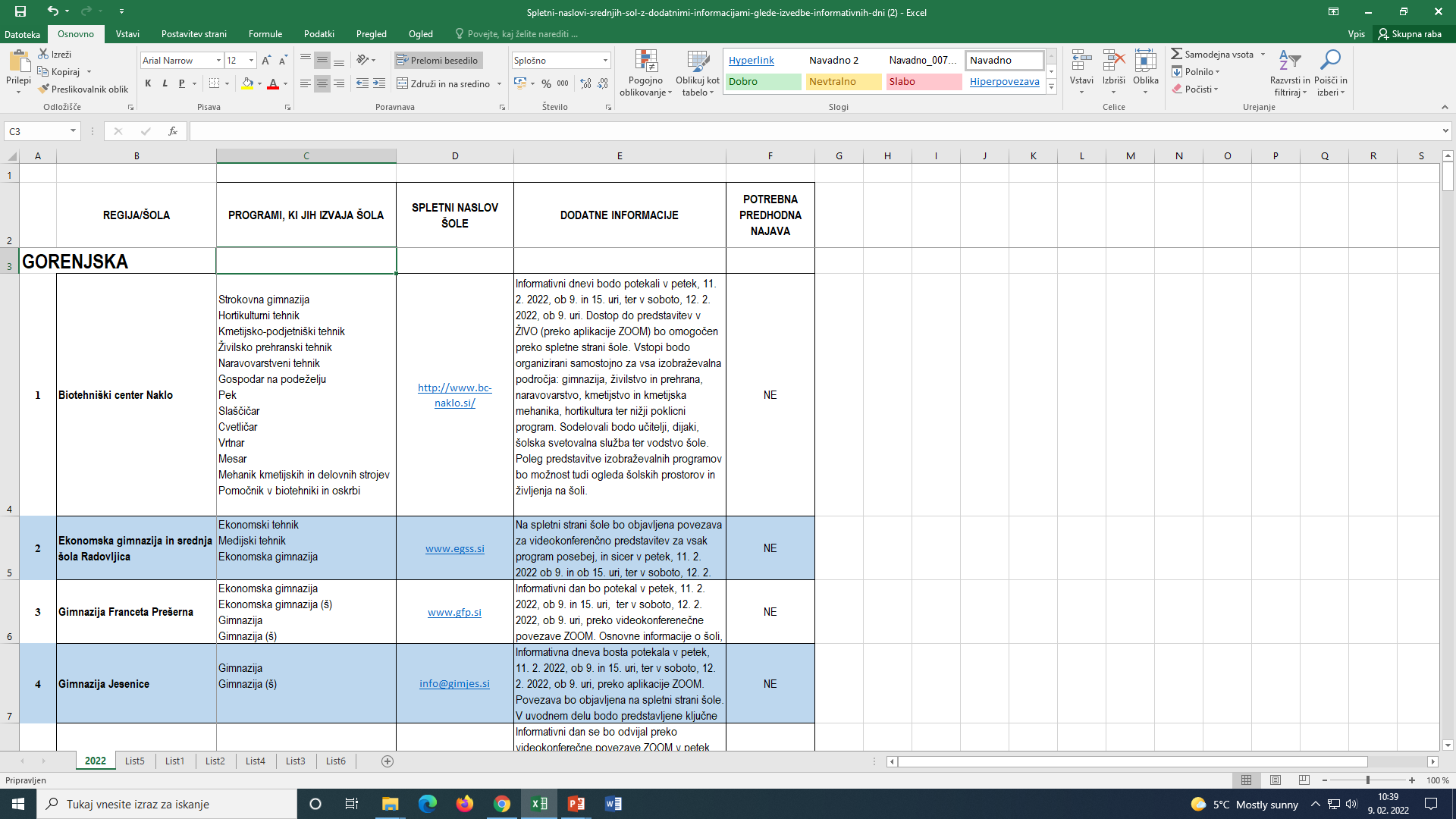 ni pouka
na daljavo

Spletna stran 
      ministrstva: 
seznam
vseh šol in dijaških
domov

V tabeli: 
spletni naslovi šol, 
podatki o info. dnevu, 
ali je potrebna predhodna najava
(večinoma ne)
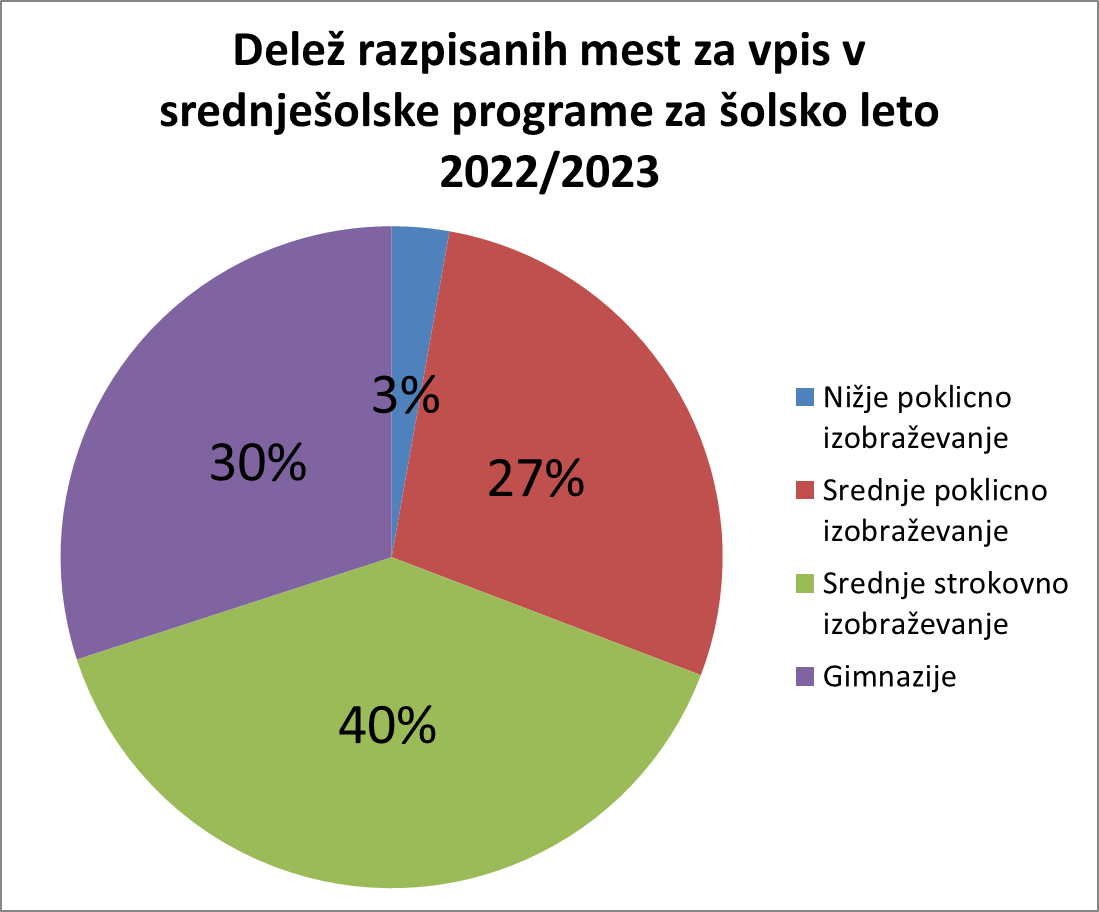 Razpisana mesta za vpis
2021/22:
19.191 devetošolcev 
24.140 vpisnih mest

2022/23:
19.881 devetošolcev (+ 690)
25.189 vpisnih mest
[Speaker Notes: Tu malo povem o različnih programih – glej str. 2 v prilogi 1 – razpis.]
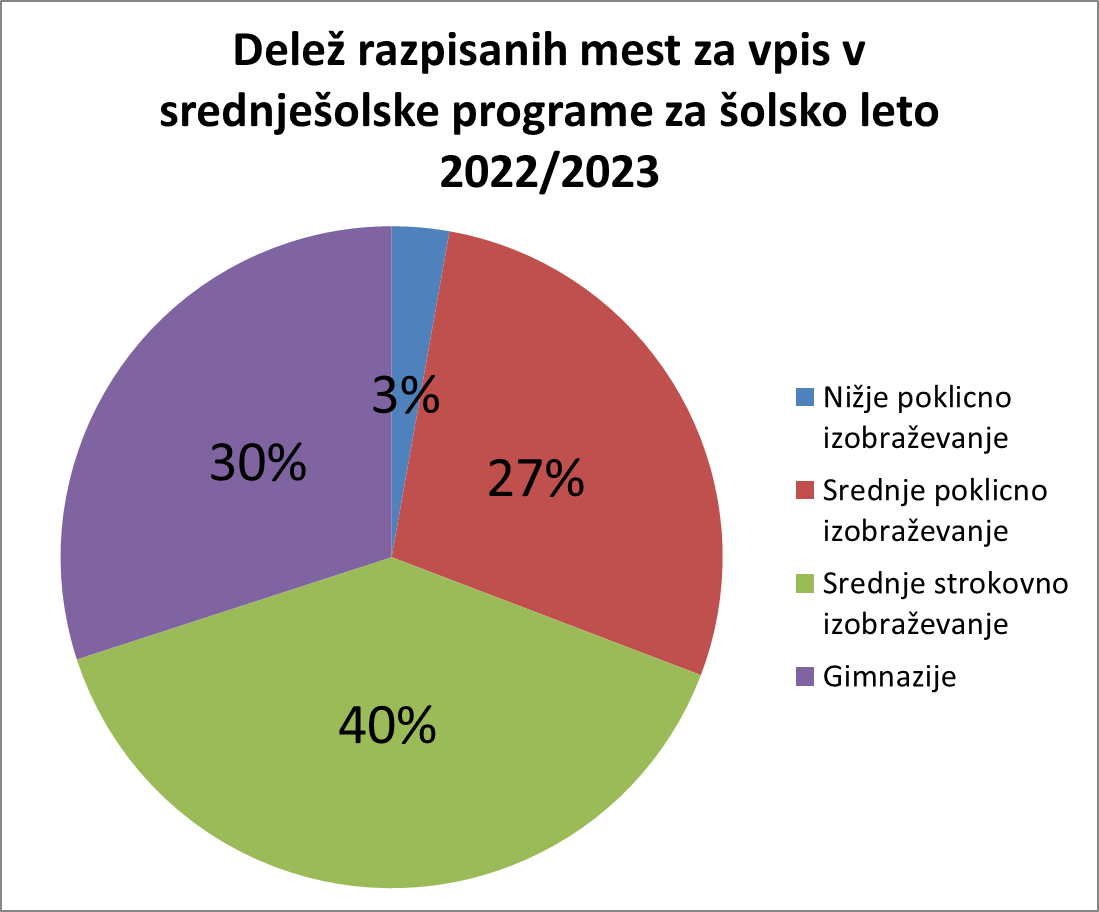 Namere učencev 9. razredovglede na raven izobraževanja
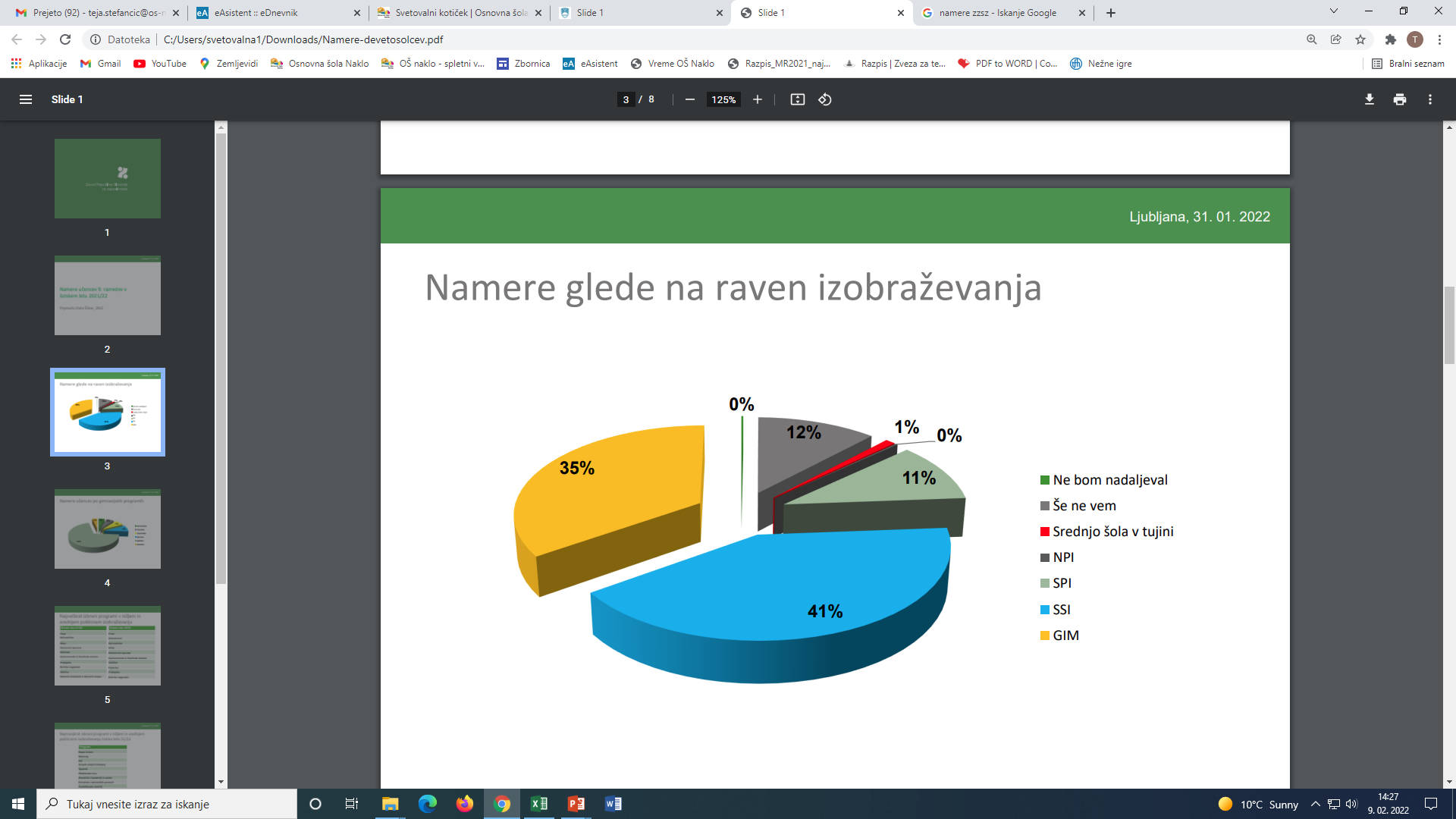 ne nadaljuje
še ne ve
srednja šola v tujini
nižje poklicno izobraževanje
srednje poklicno izobraževanje
srednje strokovno izobraževanje
gimnazija
Delež namer učencev na gimnazijskih programih
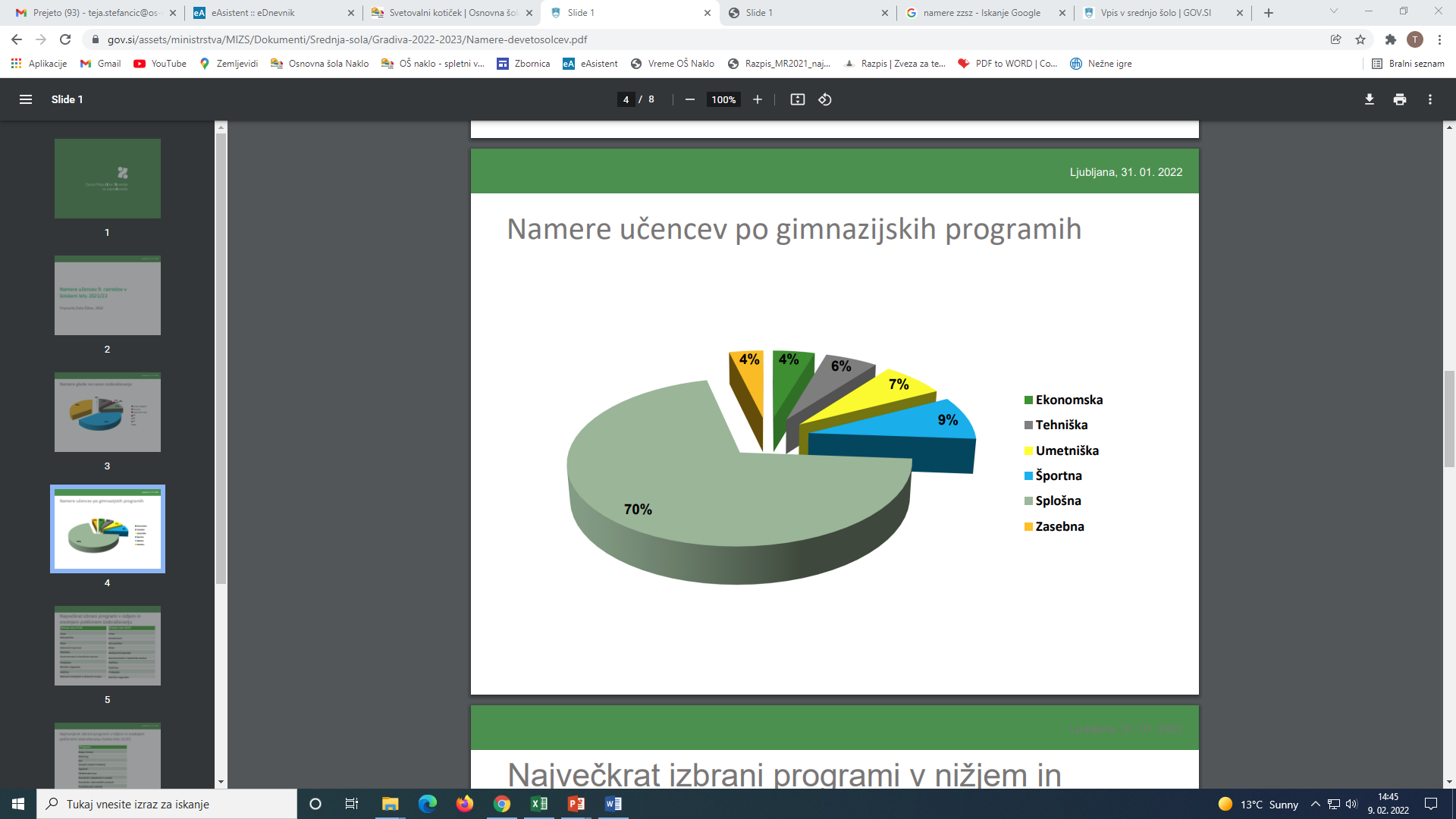 NAMERE: Največkrat izbrani programi v nižjem in srednjem poklicnem izobraževanju
NAMERE: Najmanjkrat izbrani programi v nižjem in srednjem poklicnem izobraževanju
NAMERE: Največkrat izbrani programi v srednjem strokovnem izobraževanju
NAMERE: Najmanjkrat izbrani programi v srednjem strokovnem izobraževanju
https://www.gov.si/teme/vpis-v-srednjo-solo
razpis za vpis 2022/2023Objavljen na spletni strani ministrstva
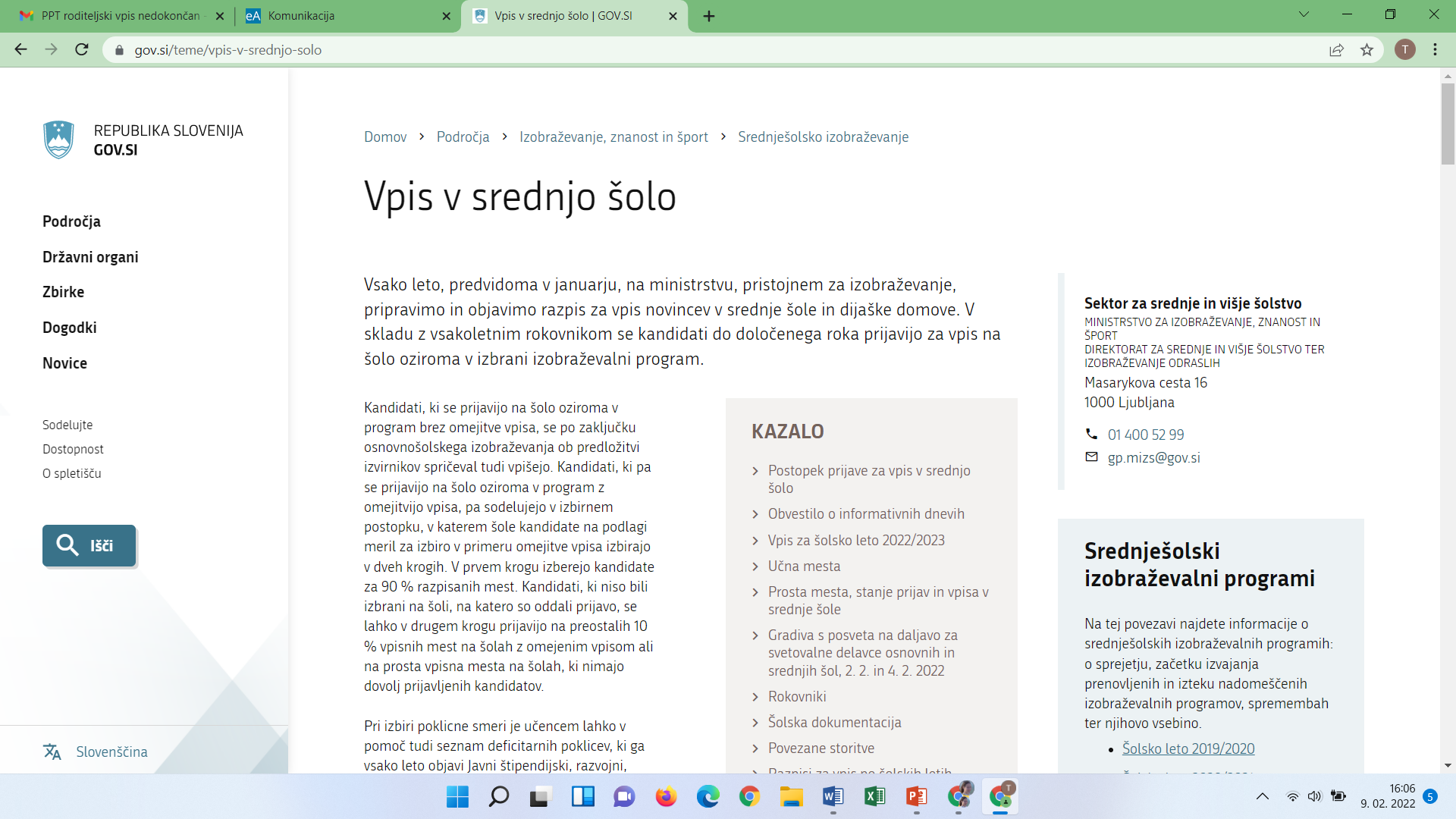 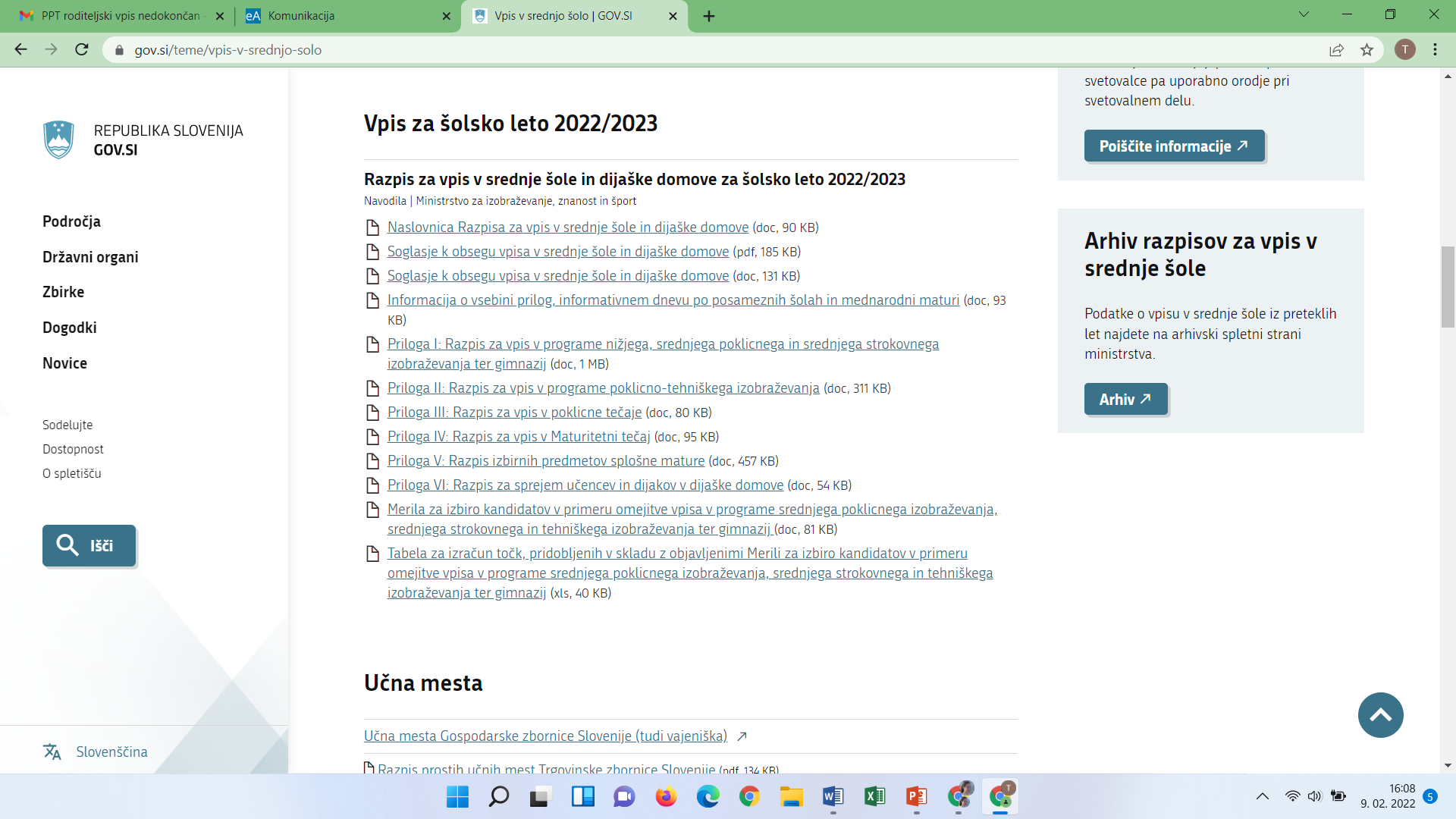 OSREDNJESLOVENSKA REGIJA
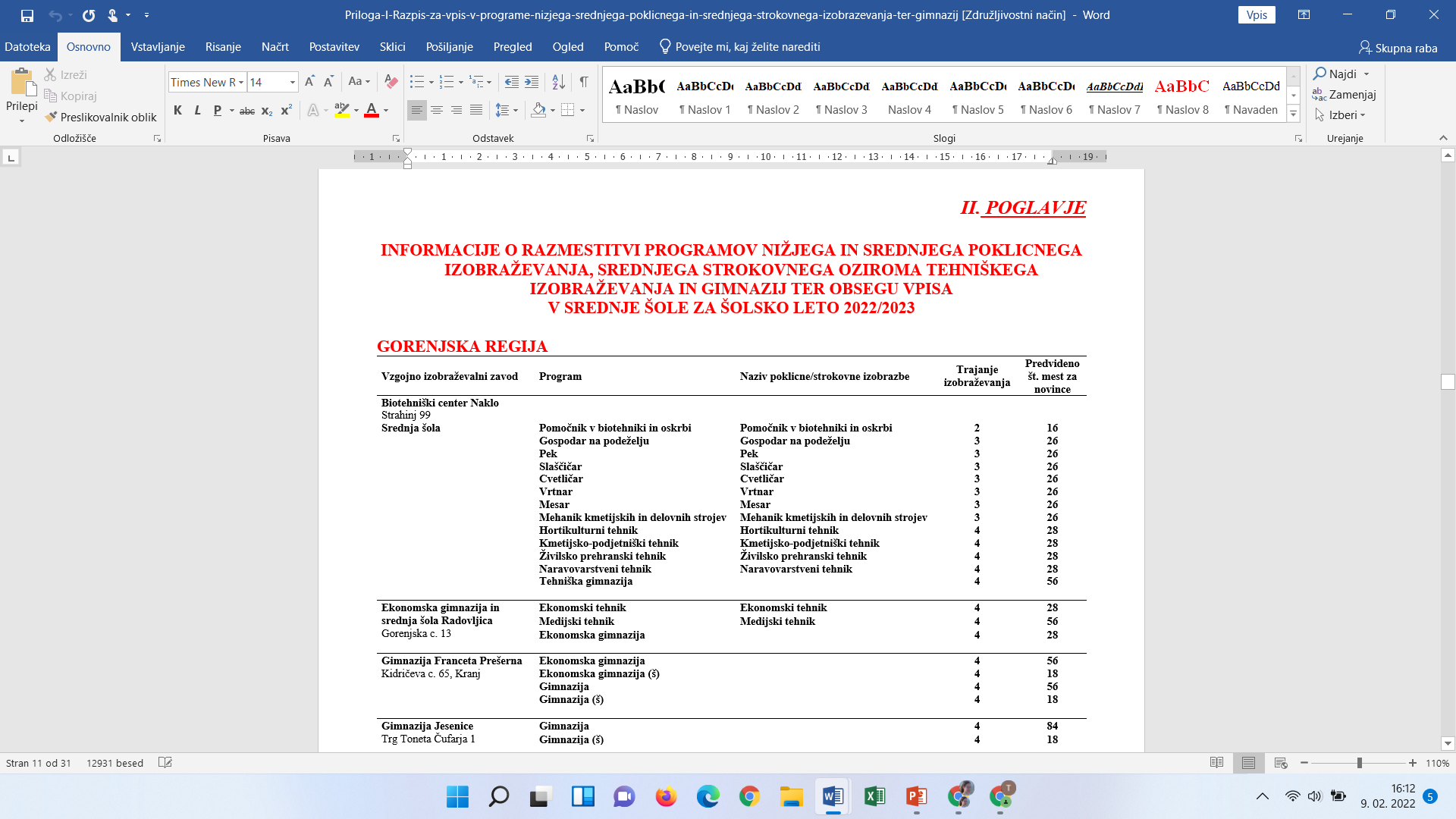 IZ RAZPISA –  
primer:
SREDNJE POKLICNO 
IZOBRAŽEVANJE 
(3-LETNO) 
V GORENJSKI REGIJI
* programi se bodo izvajali tudi v vajeniški obliki
SREDNJE STROKOVNO IZOBRAŽEVANJE (4-LETNO) V GORENJSKI REGIJI
SPLOŠNO SREDNJE IZOBRAŽEVANJE (GIMNAZIJE) V GORENJSKI REGIJI
Poklici, za katere se je možno šolati samo v drugih regijah, 
3-letno izobraževanje:
LJ:
Upravljalec težke gradbene mehanizacije
Kamnosek
Izdelovalec oblačil
Papirničar
Klepar – krovec
Bolničar - negovalec
Metalurg: Ravne na Koroškem
Gozdar: Postojna, MB
Dimnikar: MB
Geostrojnik rudar: Velenje
Izdelovalec kovinskih konstrukcij: Ptuj
Steklar: Rogaška Slatina
Poklici, za katere se je možno šolati samo v drugih regijah, 
4-letno izobraževanje:
LJ:
Veterinarski tehnik
Geodetski tehnik
Logistični tehnik
Ustvarjalec modnih oblačil
Farmacevtski tehnik
Tehnik laboratorijske biomedicine
Zobotehnik
Tehnik oblikovanja:
	Grafični oblikovalec
	Modni oblikovalec
	Oblikovalec uporabnih predmetov
LJ:
Fotografski tehnik
Aranžerski tehnik
Kemijski tehnik
Tehnik varovanja
Tehnik elektronskih komunikacij
Tehnik optik: Rogaška Slatina
Tehnik steklarstva: Rogaška Slatina
Gozdarski tehnik: Postojna, MB
Plovbni tehnik: Piran
Ladijski strojni tehnik: Piran
Geotehnik: Velenje
Metalurški tehnik: Ravne na Koroškem, MB
GIMNAZIJE – SMERI, po katerih se je možno šolati samo v drugih regijah
LJ:
Umetniška gimnazija 
-    Glasbena smer (moduli: Glasbeni stavek, Petje – instrument, Jazz - zabavna glasba)
Plesna smer (modul: Balet, Sodobni ples) 
Likovna smer
Smer gledališče in film
VAJENIŠKA OBLIKA IZOBRAŽEVANJA (3-letni programi)
Šolska in vajeniška oblika - obe obliki enakovredni 
  (enaka izobrazba, enake možnosti za nadaljevanje),

polovica programa se izvede kot praktično usposabljanje pri delodajalcu (okvirno 56 tednov v treh letih; v šolski obliki 24 tednov),

prednost vajeniške oblike: zgodnejši stik z delodajalcem, več praktičnih izkušenj, večja možnost za zaposlitev,

vajeniška nagrada (250 EUR v 1. letu, 300 EUR v 2. letu in 400 evrov v 3. letu mesečno),

v primeru omejitve vpisa na program: kandidati z vajeniško pogodbo imajo prednost, saj so izvzeti iz izbirnega postopka, če dostavijo vajeniško pogodbo do začetka izbirnega postopka (16. junij) - so avtomatsko sprejeti.
Kandidati izpolnijo enako prijavnico, dodajo pripis pri navedbi programa: 
   npr. KAMNOSEK – VAJENIŠKA OBLIKA,

prijavni in vpisni postopek povsem enaka 
  (roki, določeni z rokovnikom, veljajo za vse kandidate),

seznam vajeniških mest pri delodajalcih - na spletni strani ministrstva oz. Gospodarske zbornice Slovenije in Obrtno-podjetniške zbornice Slovenije
vajeništvo v gorenjski regiji
ELEKTRIKAR: Šolski center Kranj, Srednja tehniška šola
MEHATRONIK OPERATER: Šolski center Kranj, Srednja tehniška šola - novo
ZIDAR: Srednja ekonomska, storitvena in gradbena šola
SLIKOPLESKAR – ČRKOSLIKAR: Srednja ekonomska, storitvena in gradbena šola
OBLIKOVALEC KOVIN – ORODJAR: Šolski center Škofja Loka, Srednja šola za strojništvo
STROJNI MEHANIK: Šolski center Škofja Loka, Srednja šola za strojništvo
AVTOSERVISER: Šolski center Škofja Loka, Srednja šola za strojništvo
AVTOKAROSERIST: Šolski center Škofja Loka, Srednja šola za strojništvo
MIZAR: Šolski center Škofja Loka, Srednja šola za lesarstvo
vajeništvo v drugih regijah
LJ:
PAPIRNIČAR: Strokovni izobraževalni center, Srednja poklicna in strokovna šola Bežigrad
KAMNOSEK: Srednja gradbena, geodetska in okoljevarstvena šola Ljubljana
KLEPAR – KROVEC: Strokovni izobraževalni center Ljubljana - Srednja poklicna in strokovna šola Bežigrad

GASTRONOMSKE IN HOTELIRSKE STORITVE: Srednja šola Izola in Srednja šola za gostinstvo in turizem Radenci,
STEKLAR: ŠC Rogaška Slatina,
POSEBNI POGOJI ZA VPIS
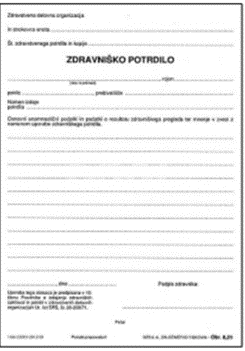 Zdravniško potrdilo:
Gimnazija (športni oddelek), ekonomska gimnazija (športni oddelek),
Umetniška gimnazija (glasbena in plesna smer),
Rudarstvo (geostrojnik rudar, geotehnik).
Vsi obrazci so na spletni strani ministrstva:
Povezane storitve  Prijava za opravljanje preizkusov nadarjenosti, znanja in spretnosti in izpolnjevanje posebnih pogojev za vpis
Preizkus nadarjenosti oz. posebnih spretnosti:
Zobotehnik, 
Tehnik oblikovanja, 
Fotografski tehnik, 
Umetniška gimnazija: likovna, glasbena, plesna smer.
PRIJAVA DO 2. 3, 
NA ŠOLO, NA KATERO SE ŽELITE VPISATI
POSEBNI POGOJI ZA VPIS
Športni dosežki (kandidati morajo biti registrirani športniki/športnice, vpisani v uradno Evidenco registriranih in kategoriziranih športnikov):
Gimnazija (športni oddelek), ekonomska gimnazija (športni oddelek)





Kandidate se na podlagi športne uspešnosti razvrsti v statuse A, B, C; 
v primeru omejitve vpisa, v izbirnem postopku: 
status A: + 10 točk, 
status B: + 5 točk.
Obrazca na spletni strani ministrstva:
Povezane storitve  Prijava za opravljanje preizkusov nadarjenosti, znanja in spretnosti in izpolnjevanje posebnih pogojev za vpis
potrdilo nacionalne panožne športne zveze
izjavo trenerja o sodelovanju s športnim koordinatorjem 
     (upoštevajo se športni rezultati kandidata v zadnjih dveh letih)
DO 2. 3. POTREBNO 
ODDATI:
+ razgovor z učenci na gimnaziji
POMEMBNI DATUMI za opravljanje preizkusov nadarjenosti in posredovanje dokazil o športnih dosežkih
do 2. marca: prijava na opravljanje preizkusa posebne nadarjenosti / izpolnjevanje športnih pogojev (prek pošte na srednjo šolo),
med 11. in 21. marcem: preizkusi posebne nadarjenosti ter ugotavljanje izpolnjevanja pogojev za športne oddelke,
do 28. marca: srednje šole izdajo potrdila o opravljenih preizkusih.


Prijavo za opravljanje preizkusa oz. dokazila o športnih dosežkih oddajo tudi učenci, ki bodo prijavo o vpisu oddali na šolo, kjer ni potrebno opravljati preizkusa, a obstaja možnost, da jo bodo v prenosnem roku (do 25. 4. 2020) prenesli na program, kjer se zahteva preizkus ali pa  bodo le-tega navedli v morebitnem 2. krogu izbirnega postopka.
Preizkusi bodo izvedeni v živo ali na daljavo (v živo potrebno izpolnjevati pogoj PCT – ne velja samotestiranje!)
O vseh podrobnostih bodo šole prijavljene kandidate na preizkus šole obvestile neposredno, kandidatom pa svetujemo tudi spremljanje spletnih strani šol, ki bodo izvajale preizkuse nadarjenosti za vpis v posamezne programe.
PREIZKUSI NADARJENOSTI OZ. SPRETNOSTI
LJ:
Zobotehnik - 16. 3. 2022 in 17. 3. 2022 ob 14.30,
Fotografski tehnik - 11. 3. 2022 in 12. 3. 2022 ob 9.00,
Tehnik oblikovanja - 11. 3. 2022 in 12. 3. 2022 ob 9.00,
Umetniška gimnazija – likovna smer – 11. 3. 2022 in 12. 3. 2022 ob 9.00,
Umetniška gimnazija – glasbena smer – 11. 3. 2022 in 12. 3. 2022, od 8.30 do 20.00*,
Umetniška gimnazija – plesna smer – 15. 3. 2022, ob 9.00 na Srednji vzgojiteljski šoli, gimnaziji in umetniški gimnaziji Ljubljana*,
11. 3. 2022 in 12. 3. 2022, od 8.30 do 20.00 na Konservatoriju za glasbo in balet*.

*o natančnejših razporeditvah 
bodo prijavljeni kandidati 
obveščeni pisno na dom
Pripomočki, ki jih mora učenec prinesti s sabo: glejte razpis!
Potrdilo o opravljenem preizkusu velja samo 
za šolo, na kateri je učenec opravljal preizkus.
[Speaker Notes: PRIJAVA na preizkuse do 27. 2. 2015 -  na posebnem obrazcu – spletna stran MIZŠ

Izdana potrdila do 27. 3. 2015!]
MERILA ZA IZBIRO V PRIMERU 
OMEJITVE VPISA
TOČKE, PRIDOBLJENE Z ZAKLJUČNIMI OCENAMI OBVEZNIH PREDMETOV V 7., 8. IN 9. RAZREDU

TOČKE, DOSEŽENE NA NPZ IZ SLO in MAT (ob SOGLASJU STARŠEV!) 
    samo za kandidate z istim številom točk na spodnji meji

DODATNE TOČKE PO MERILIH, KI JIH DOLOČI SREDNJA ŠOLA
Zadnji dve leti (niso se upoštevali dosežki NPZ):
Na šolah, na katerih je bilo na spodnji meji več kandidatov z istim številom točk, pridobljenih zaključnimi ocenami predmetov v 7., 8. in 9. razredu, je bil izbor opravljen na podlagi točk, pridobljenih iz zaključnih ocen iz 7., 8. in 9. razreda pri predmetih slovenščina, matematika in prvi tuj jezik (možnih je bilo največ 45 točk).
pomembni datumi
izbirni postopek – primer
Program X sprejme 100 dijakov,
prijavi se preveč kandidatov, zato omeji vpis,
v 1. krogu izbirnega postopka zapolnijo 90 % mest.

zaporedna št. kandidata:                                   št. točk:
1 ……………………………………………………………….... 175
2………………………………………………………………..... 174
3………………………………………………………………..... 174
  …………………………………………………………………..
  …………………………………………………………………..	
88 ………………………………………………………………. 132
89 ………………………………………………………………. 131
90 ………………………………………………………………. toliko, kot jih je imel zadnji, ki je še sprejet (npr. 130)
------------------------------------------------------------------------------- spodnja meja 1. kroga izbirnega postopka
91 ………………………………………………………………. 129
92 ………………………………………………………………. 129
93 ………………………………………………………………. 128
izbirni postopek – primer
2. krog izbirnega postopka: sodelujejo samo kandidati, ki se po prvem krogu niso uvrstili na izbrano šolo,
kandidirajo na:
- 10 % prostih mest na vseh srednjih šolah, ki imajo omejitev in 
- na šolah, ki so brez omejitve vpisa,
  po prioritetnem vrstnem redu naštejejo 10 šol, na katere bi se želeli vpisati,
  svoje namere do 24. junija oddajo na šoli, kjer imajo prijavnico, 
     30. junija izvedo, na katero od naštetih šol so bili razvrščeni,
     nanjo se lahko vpišejo najkasneje do 1. julija.
V PRIMERU OMEJITVE VPISA – POMEMBNI DATUMI:
do 21. junija: objava spodnjih mej 1. kroga izbirnega postopka 
(spletna stran ministrstva),
do 24. junija: prijava neizbranih v 1. krogu izbirnega postopka za 
2. krog izbirnega postopka (na srednji šoli; do 15. ure),
30. junij: objava spodnjih mej 2. kroga izbirnega postopka 
(spletna stran ministrstva),
do 31. avgusta: vpis na srednje šole, ki še imajo prosta mesta
učenci s posebnimi potrebami
ŠOLE Z OMEJITVIJO VPISA V PRETEKLem Šolskem Letu – gorenjska  REGIJA
Ekonomska gimnazija in srednja šola Radovljica 
•	program Medijski tehnik: točke iz ocen 106;

Šolski center Kranj, Srednja tehniška šola
•	program Tehnik računalništva: točke iz ocen 124,
•	program Tehnik mehatronike: točke iz ocen 109, točke iz ocen treh predmetov 22,
•	program Računalnikar: točke iz ocen 101;
ŠOLE Z OMEJITVIJO VPISA V Letu 2020 – 
gorenjska  REGIJA
Gimnazija Franceta Prešerna Kranj
•	program Gimnazija: točke iz ocen 143, točke iz ocen treh predmetov 38,
•	program Ekonomska gimnazija: točke iz ocen 131, 
•	program Ekonomska gimnazija – športni oddelek: točke iz ocen in športnih dosežkov 145;

Šolski center Kranj, Srednja tehniška šola
•	program Tehnik računalništva: točke iz ocen 107,
•	program Tehnik mehatronike: točke iz ocen 109, točke iz ocen treh predmetov 26,
•	program Računalnikar: točke iz ocen 90;

Šolski center Kranj, Strokovna gimnazija
•	program Tehniška gimnazija: točke iz ocen 133;

Srednja šola Jesenice
•	program Predšolska vzgoja: točke iz ocen 109, točke iz ocen treh predmetov 26;

Ekonomska gimnazija in srednja šola Radovljica
•	program Medijski tehnik: točke iz ocen 110, točke iz ocen treh predmetov 23.
štipendije
Razpisi štipendij in dodatne informacije na spletni strani Javnega štipendijskega, razvojnega, invalidskega in preživninskega sklada Republike Slovenije: 
http://www.sklad-kadri.si/si/stipendije/
štipendija za deficitarne poklice
vlogo bo možno oddati od junija 2022 (elektronsko)
- Znaša 102,40 eur mesečno,
- dijak lahko istočasno prejema državno štipendijo in štipendijo za deficitarne poklice,
- prejemanje štipendije za deficitarne poklice ne vpliva na višino otroškega dodatka,
- ravno tako ne vpliva na višino plačila dohodnine.
- kamnosek
- mehatronik operater
- inštalater strojnih instalacij
- oblikovalec kovin - orodjar
- elektrikar
- avtokaroserist
- pek
- slaščičar
- mesar
- tapetnik
- mizar
- zidar
- klepar - krovec
- izvajalec suhomontažne gradnje
- tesar
- slikopleskar - črkoslikar
- pečar - polagalec keramičnih oblog
- gozdar
- dimnikar
- steklar	
- tehnik steklarstva
Razpis za vpis v dijaške domove
11. in 12. februar: informativni dan v dijaških domovih 
      (ministrstvo: seznam vseh šol in dijaških domov)
do 4. aprila: prijavnica, dostopna na strani ministrstva,
vsak se lahko prijavi samo za en dijaški dom,
do 25. aprila: prenos prijav (ali prva prijava zaradi prenosa prijave v drugo srednjo šolo),
do 27. maja: objava omejitev vpisa,
do 21. junija/1. julija: vpis oz. izvedba prvega kroga izbirnega postopka,
do 13. julija: vpis oz. izvedba drugega kroga izbirnega postopka,
do 30. septembra: vpis na prosta mesta za kandidate, ki se niso prijavili v prvem roku (do 4. 4. 2021).

Oskrbnina 220 EUR (3 obroki, bivanje, prostočasne aktivnosti, učenje).
POKLICNI BAROMETER (primanjkljaj, ravnovesje in presežek kadra v prihodnosti)
Več o barometru in rezultati:
https://www.ess.gov.si/trg_dela/poklicni-barometer

predvidena gibanja na trgu dela,
razmerje med ponudbo in povpraševanjem po poklicih v naslednjem letu,
na nivoju območnih služb Zavoda RS za zaposlovanje ter na nacionalni ravni. 

Nekaj glavnih poudarkov iz raziskave:
Letos imamo med primanjkljaji 14 poklicev več kot v lanskem letu, v kategoriji ravnovesja 12 poklicev manj, kategorija presežka pa je letos manjša za 2 poklicni skupini.
Med ocenjevanimi poklici se opazna sprememba v primerjavi z lanskoletnimi napovedmi nanaša na obravnavane poklice s področja vzgoje in izobraževanja.
 Za prihodnje leto se predvideva primanjkljaj različnih skupin učiteljev v osnovnih šolah, srednjih šolah, svetovalnih delavcev, pa tudi vzgojiteljev v vrtcih, medtem ko so pretekle napovedi predvidevale ravnovesje med ponudbo in povpraševanjem po omenjenih poklicih.
Zadnja izvedba kaže tudi na predviden primanjkljaj pravnih strokovnjakov (lani v kategoriji presežka).
OBMOČNA SLUŽBA KRANJ, 
PRIMANJKLJAJ:
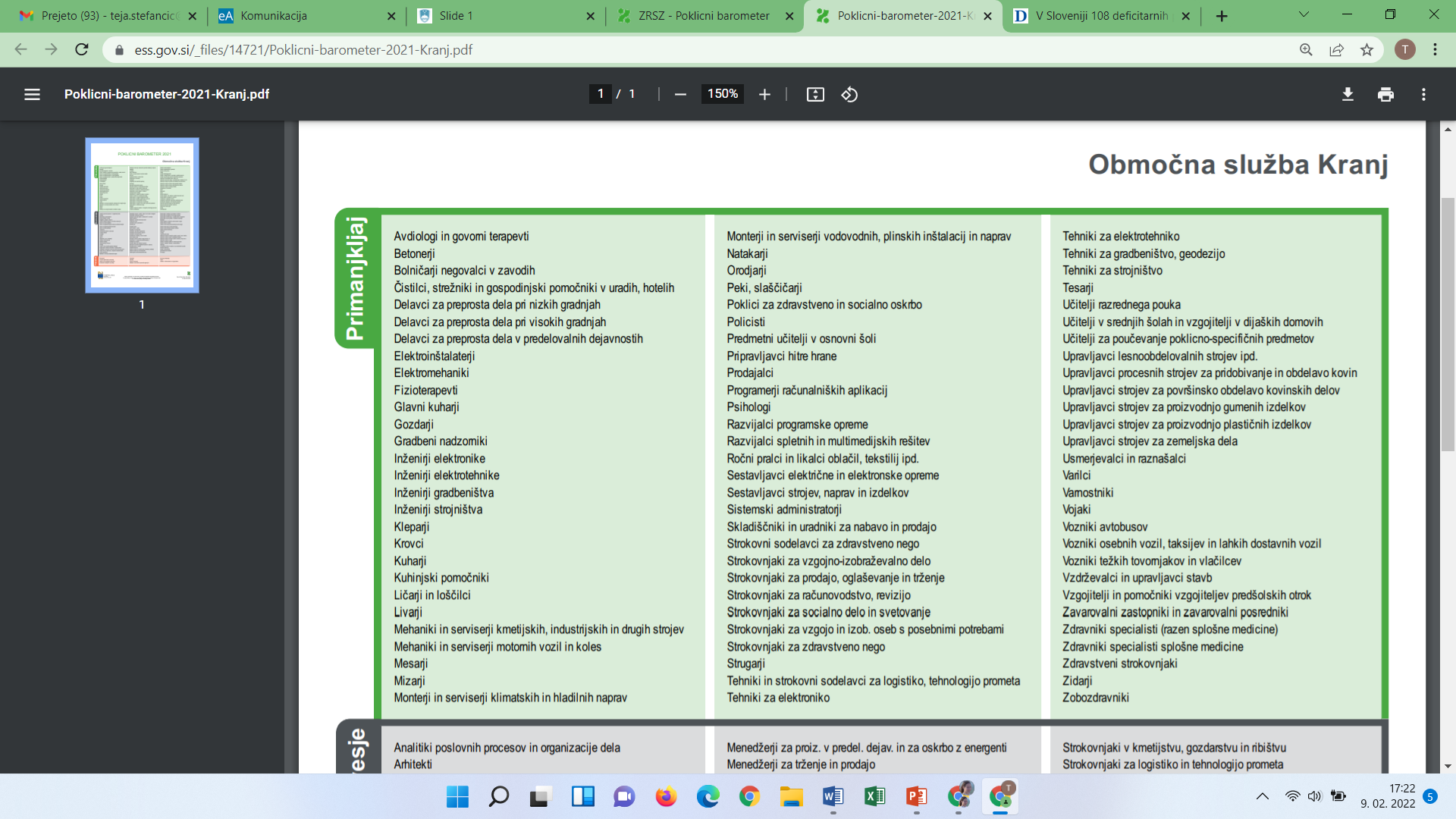 OBMOČNA SLUŽBA KRANJ, 
RAVNOVESJE:
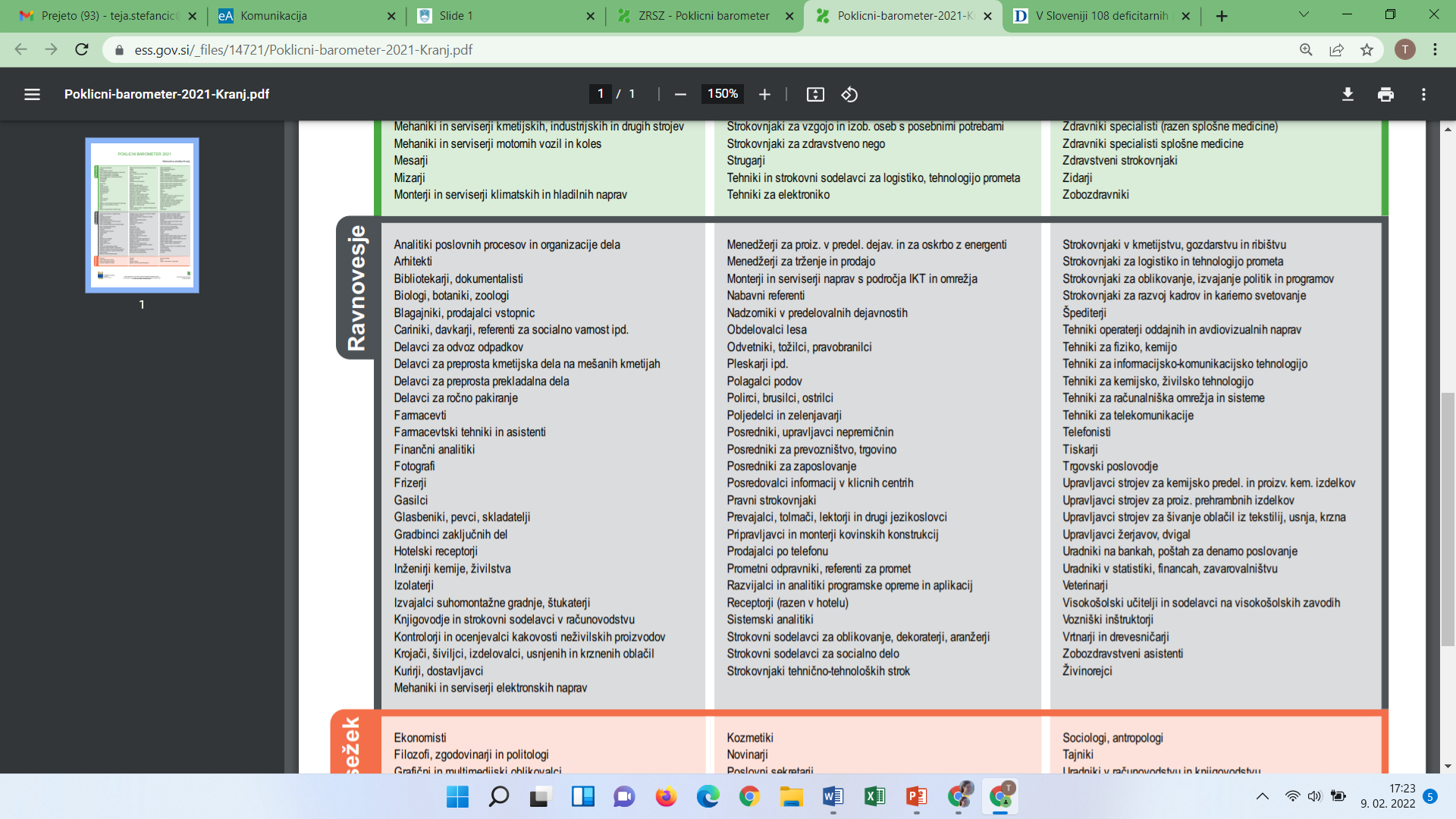 OBMOČNA SLUŽBA KRANJ, 
PRESEŽEK:
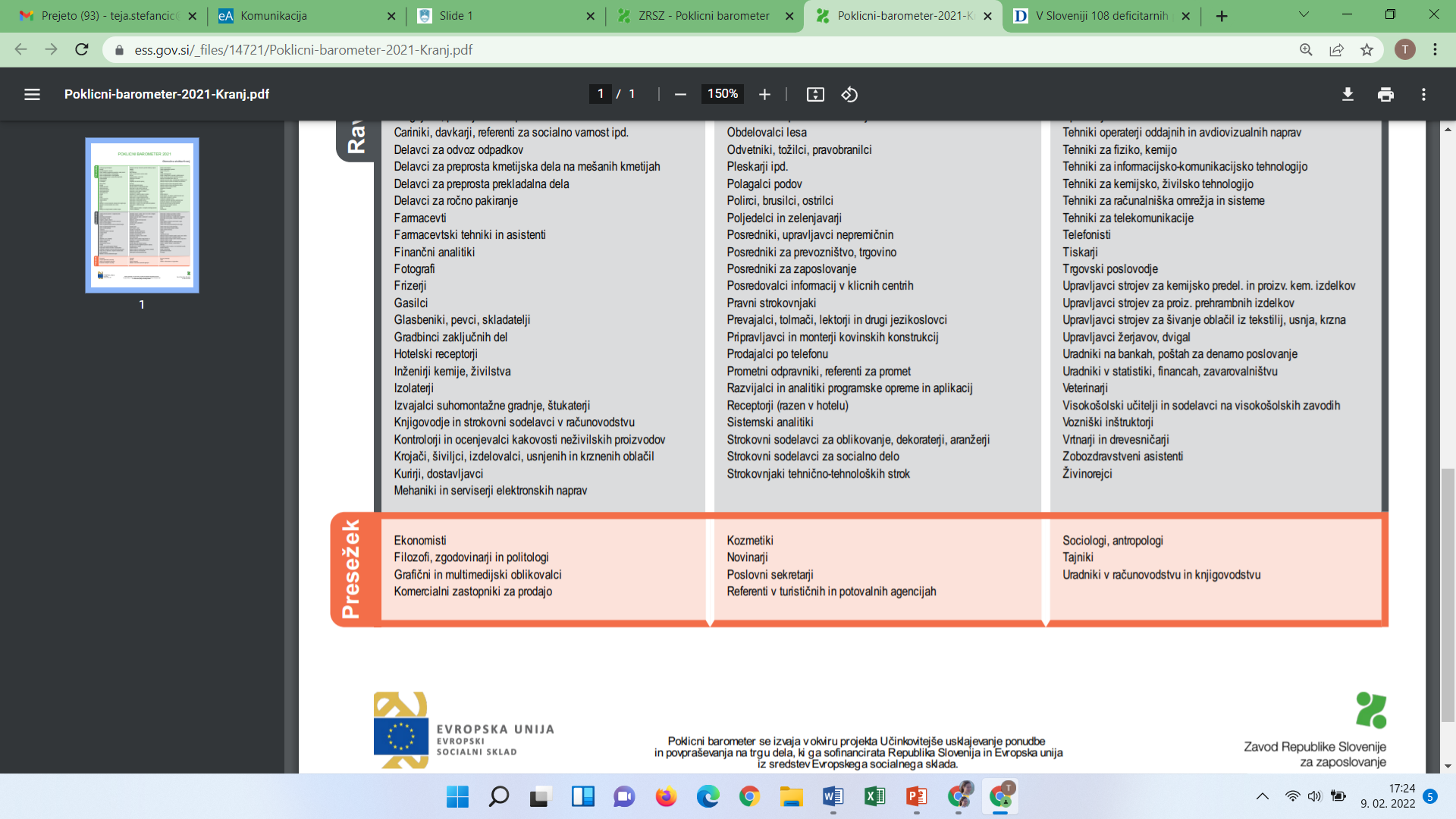 Brezposelni mladi v starosti od 15 do 29 let, 
po doseženi izobrazbi
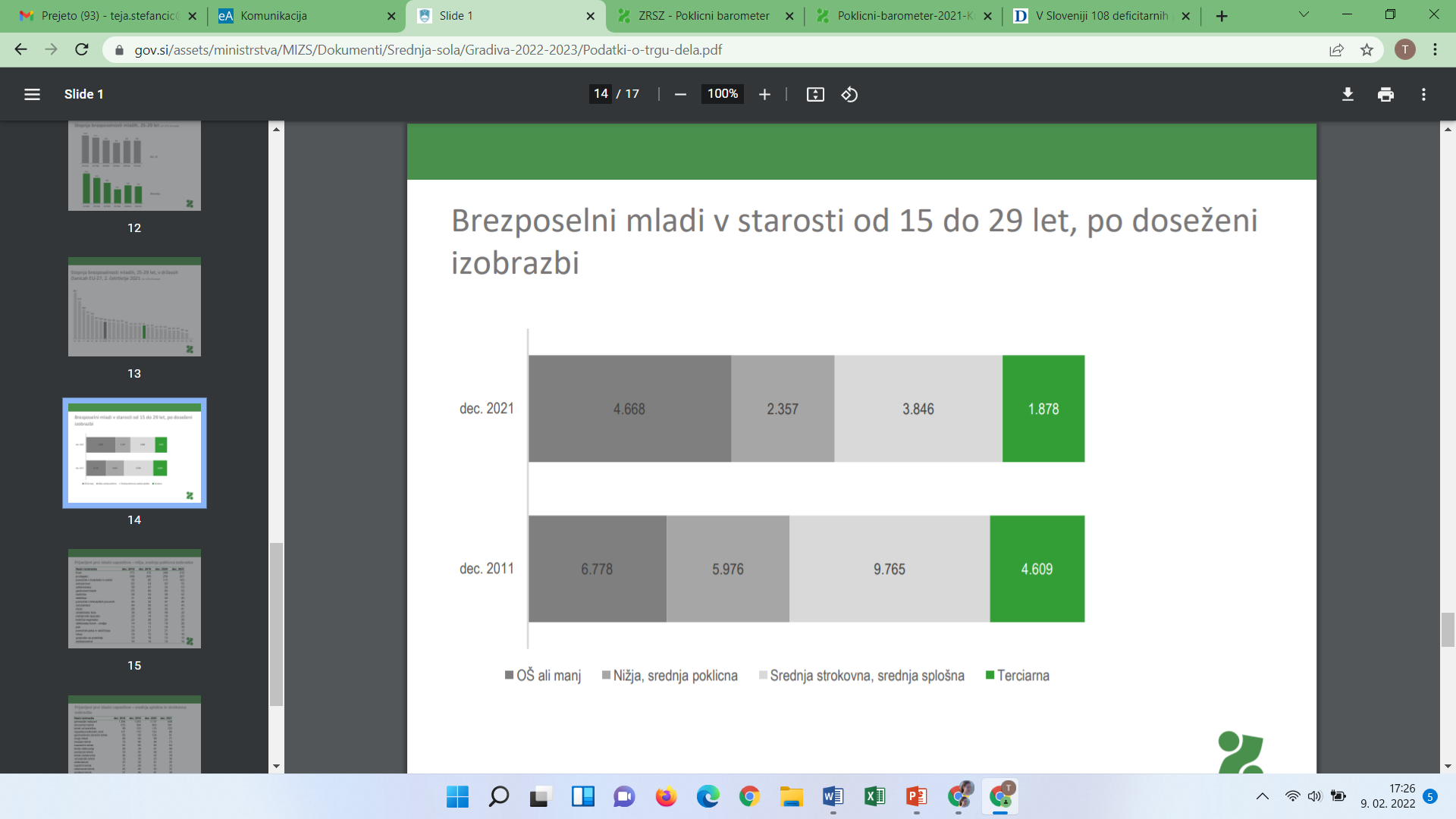 Prosta delovna mesta po področjih dejavnosti
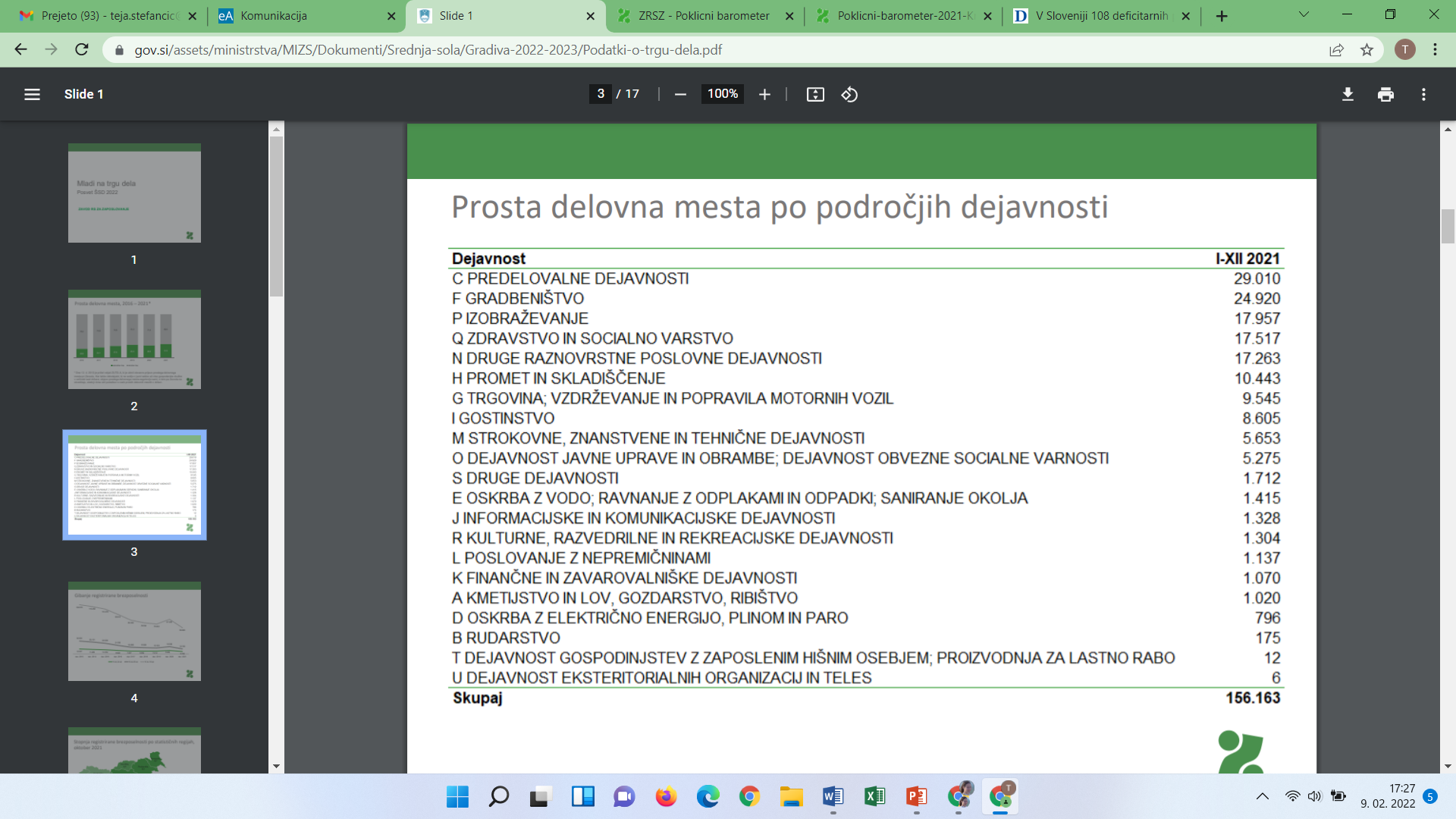 Gibanje registrirane brezposelnosti
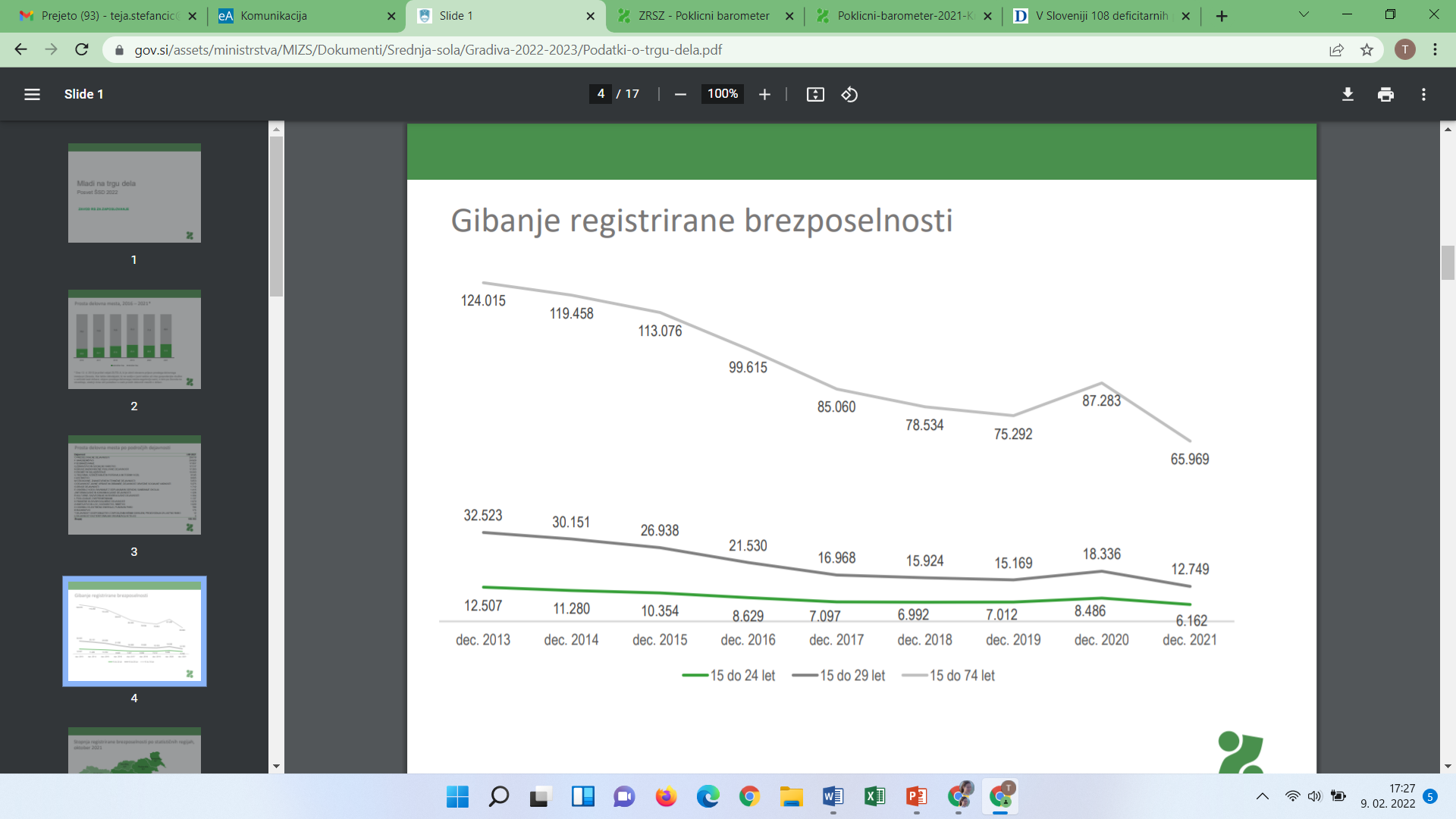 Stopnja registrirane brezposelnosti po statističnih regijah, OKTOBER 2021
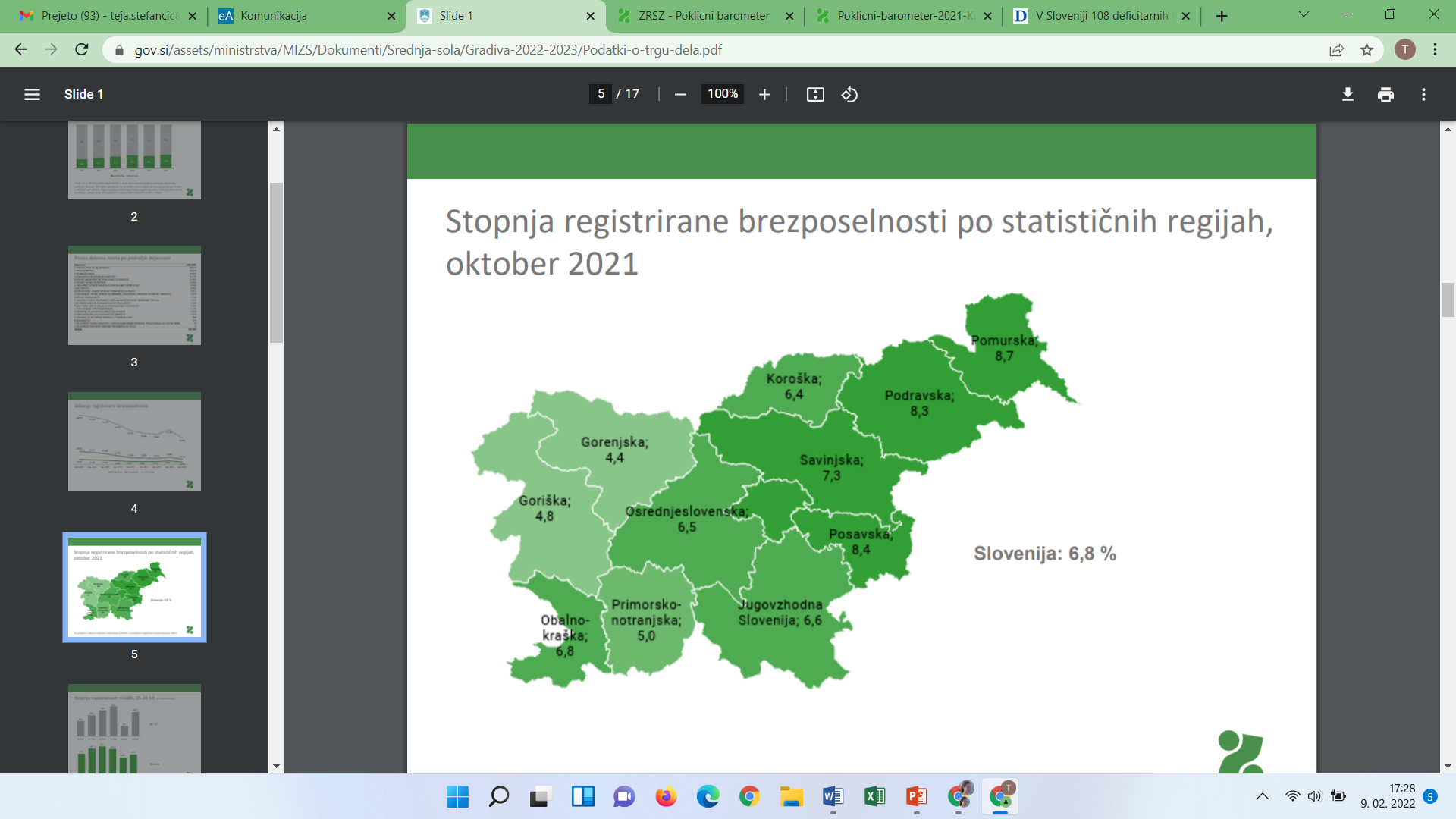 Stopnja brezposelnosti mladih, 15-24 let (vir: LFS, Eurostat)
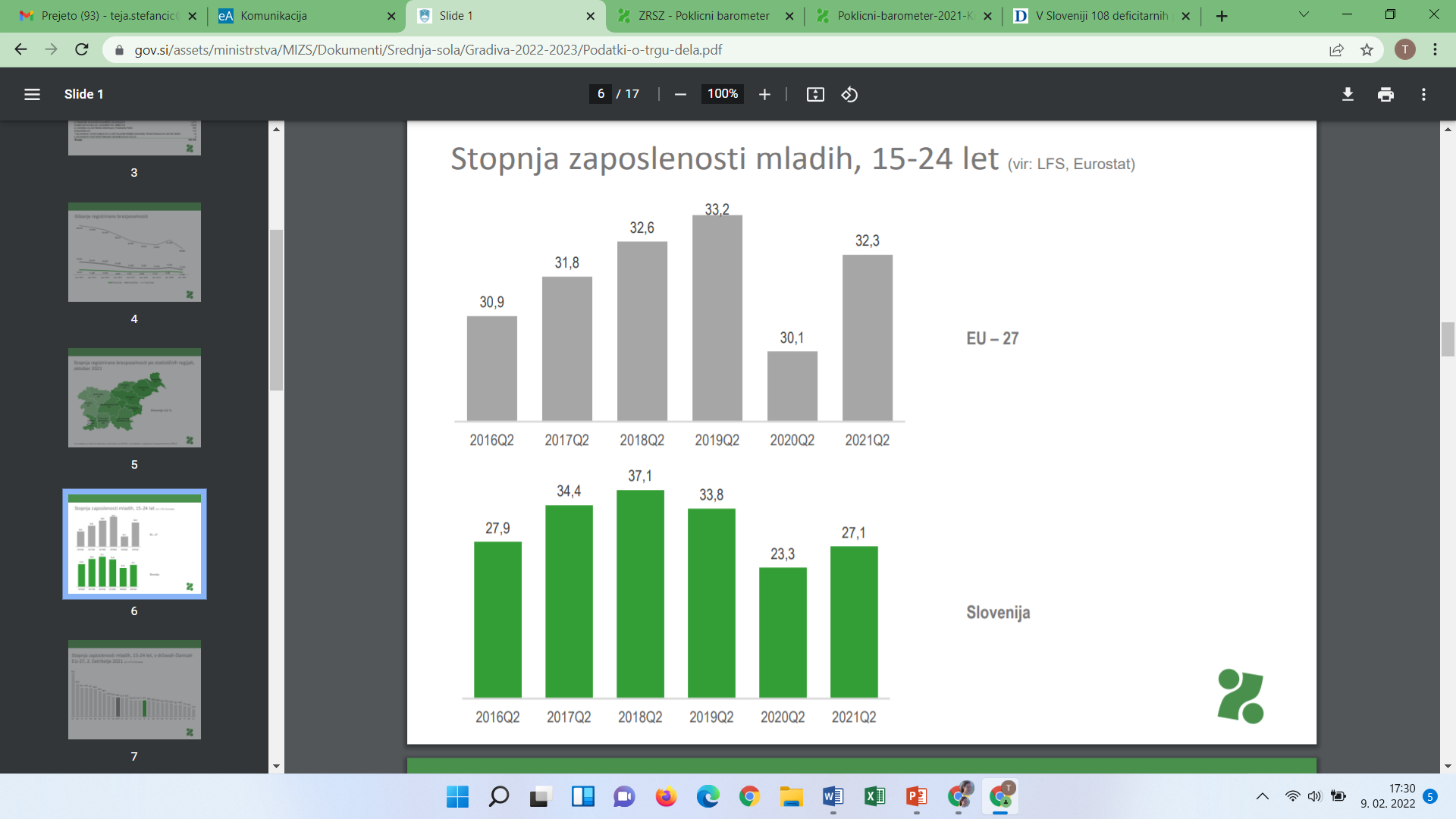 Stopnja brezposelnosti mladih, 15-24 let, v državah članicah EU-27, 2. četrtletje 2021 (vir: LFS, Eurostat)
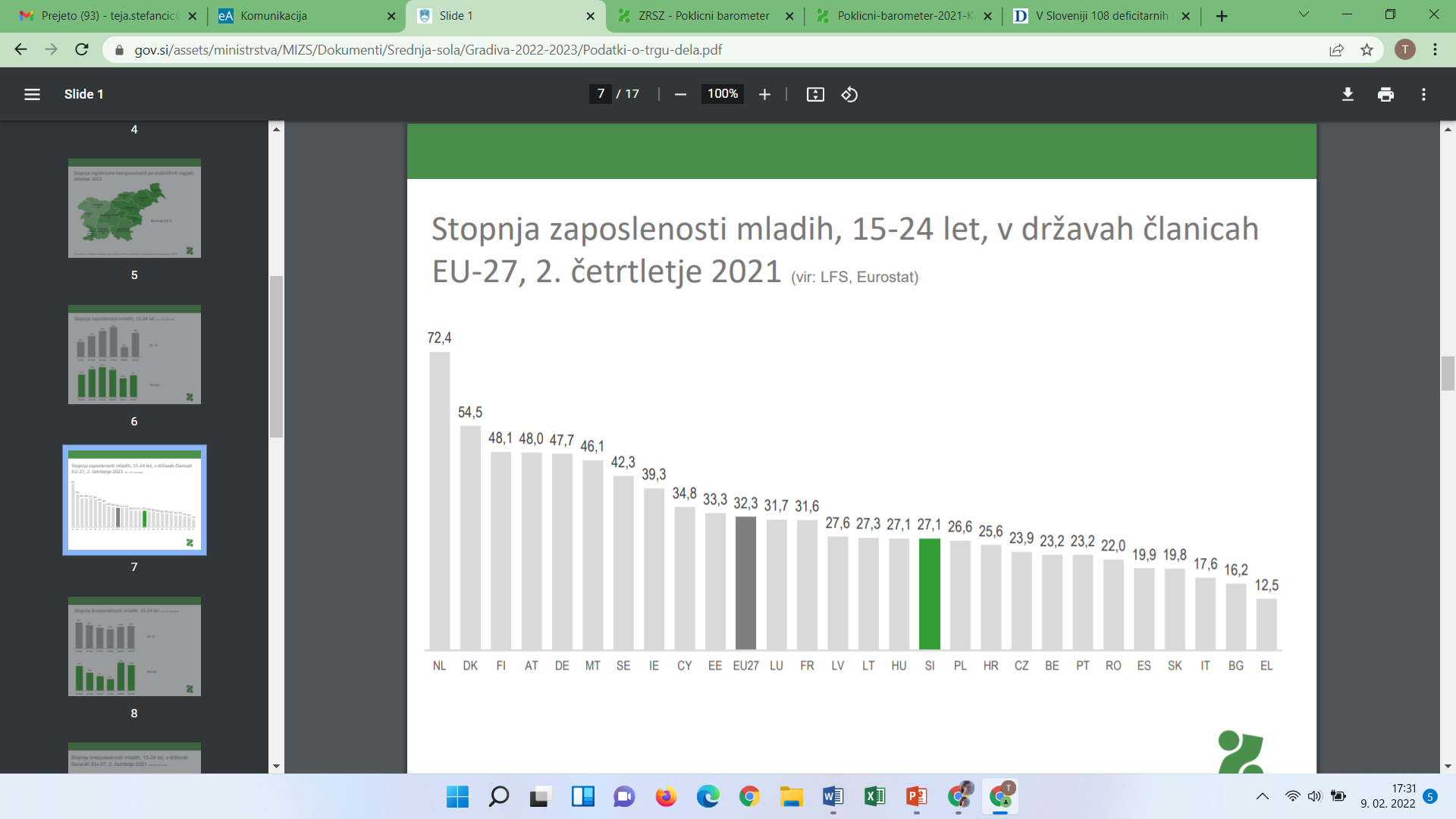 Kako do odločitve, ki bo najboljša?
Pomoč pri pridobivanju različnih informacij iz različnih virov, 
dovoljenje, zaupanje, da se devetošolec sam odloči in izbere, po kateri poti bo nadaljeval šolanje,
izbira programa, ki ga zmore in ki ga zanima.
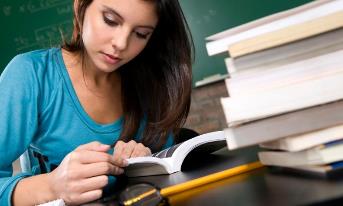 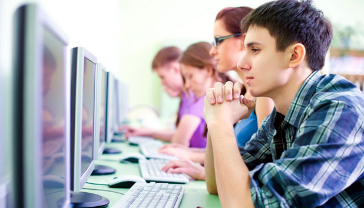 Hvala za pozornost!


Na voljo sem vam 
prek e-pošte: teja.stefancic@os-naklo.si
in telefona: 04 277 01 16